Государственное дошкольное образовательное учреждение детский сад № 20 комбинированного вида Красногвардейского районаг. Санкт-Петербурга«ДОРОЖНЫЙ КАЛЕЙДОСКОП»«Обучение детей правилам дорожного движения и поведению на дороге»
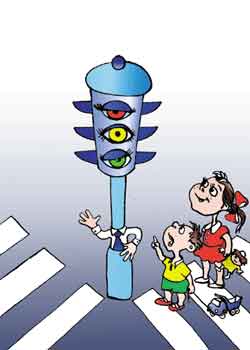 Воспитатель Шугалей Наталья Петровна

2013 год
ОСНОВНЫЕ ПРИНЦИПЫ:
Учет возрастных особенностей.
Наглядность и доступность.
Непрерывность и систематичность.
Участие детей в образовательном процессе.
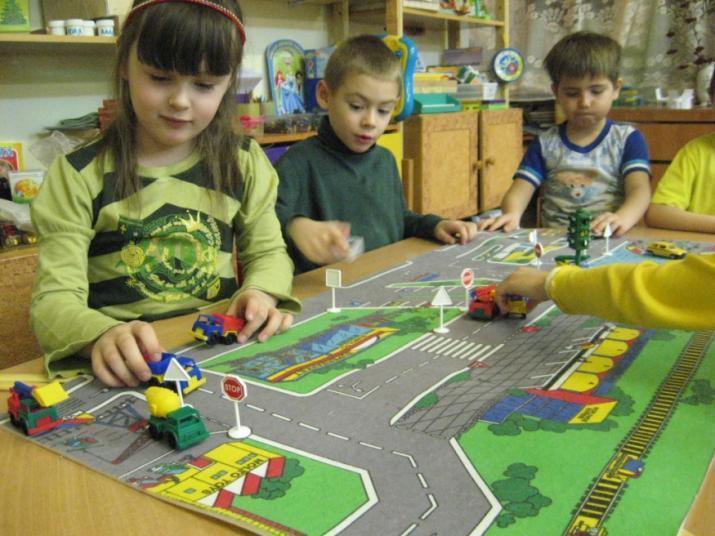 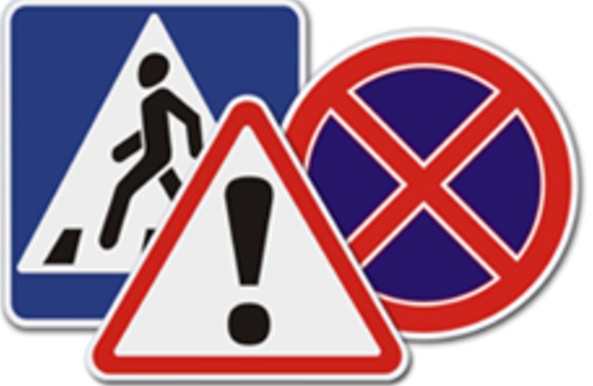 ЗАДАЧИ:
Обучение детей безопасному поведению на дороге.
Формирование навыков и умений наблюдения за дорожной обстановкой, предвидения опасных ситуаций и умение обходить их.
Воспитание культуры поведения в дорожно- транспортном процессе и сознательного выполнения правил дорожного движения. 
МЕТОДЫ:
Упражнение.
Пример.
Убеждение.
Внушение.
Поощрение.
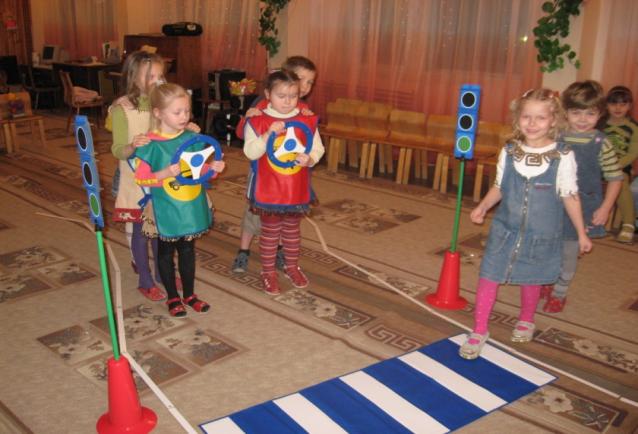 Формирование у детей умений и навыков, способствующих безопасному поведению на улице.
Цель:
Развивающая 
и обучающая совместная деятельность 
по дорожной тематике.
Целевые
прогулки
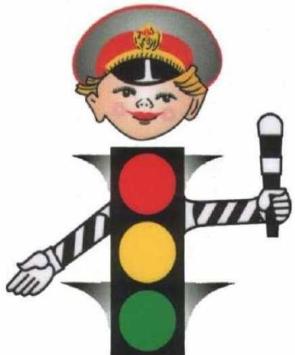 Наблюдение 
за транспортом, 
за пешеходами, дорожными знаками и т.д.
Дидактические игры, художественное творчество.
Развитие речи. 
ФЭМП. Физкультура.
 Досуг.
Взаимосвязь с родителями
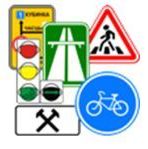 ЦЕЛЕВЫЕ ПРОГУЛКИ
Наблюдение за транспортом, пешеходами, дорожными знаками.
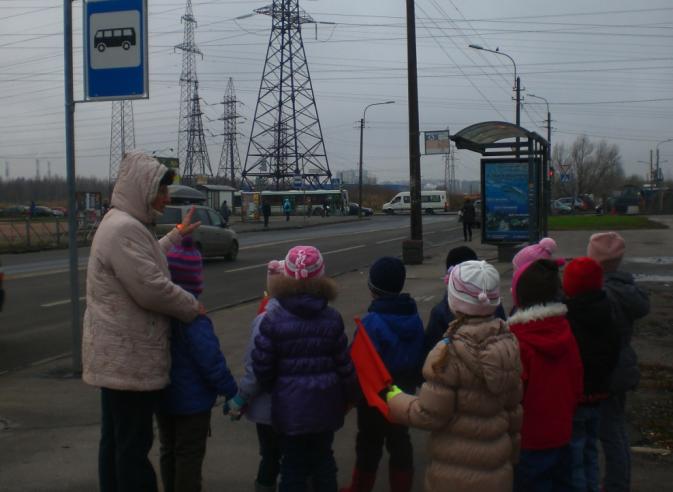 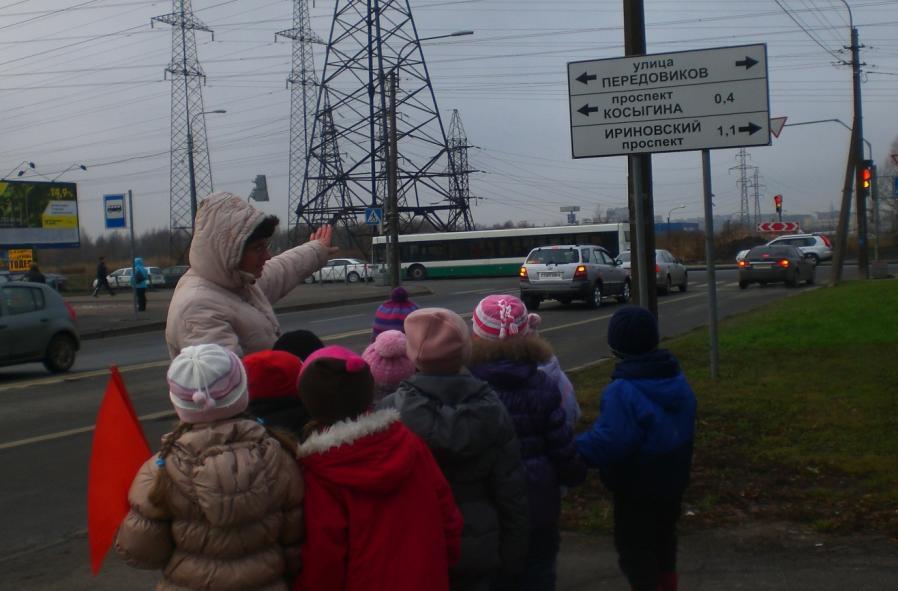 Автобусная  остановка.
Направления и названия улиц
Перекресток-наблюдение за пешеходами и транспортом.
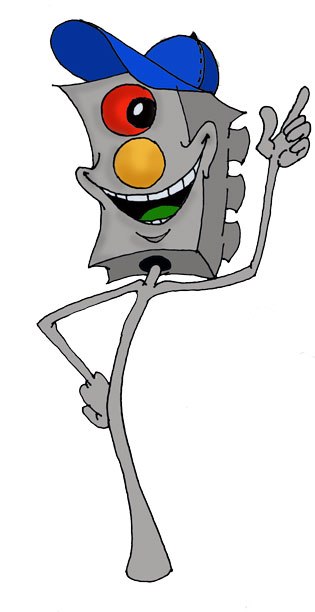 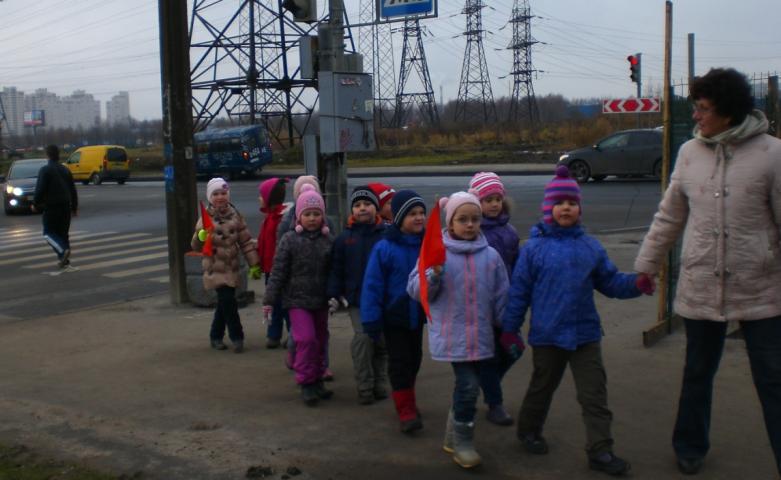 Зеленый сигнал светофора
Красные флажки вначале и в конце колонны детей.
Развивающая 
и обучающая совместная деятельность 
по дорожной тематике.
Дидактические игры
Настольные игры
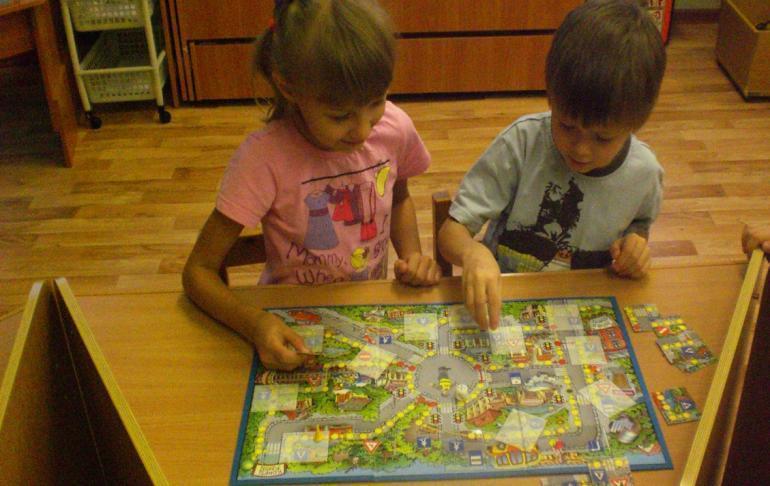 Различные конструкторы
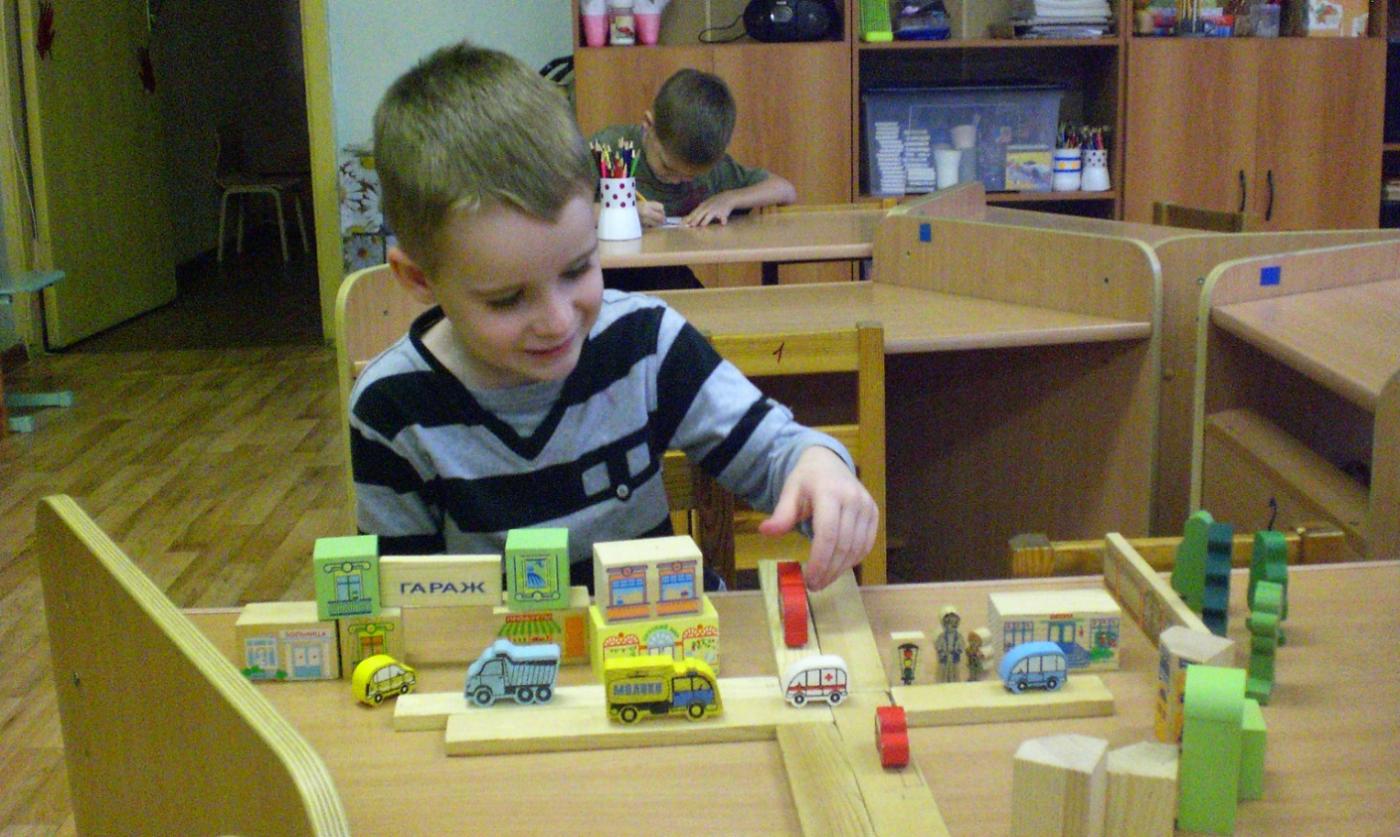 Художественное творчество
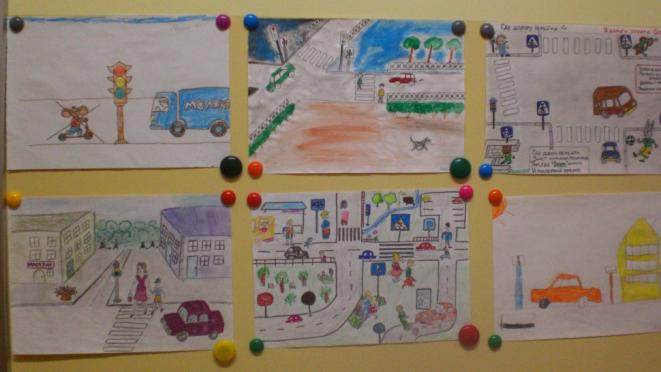 Рисование, лепка дорожных знаков и автомобилей, коллективные работы
Физическая культура, здоровье
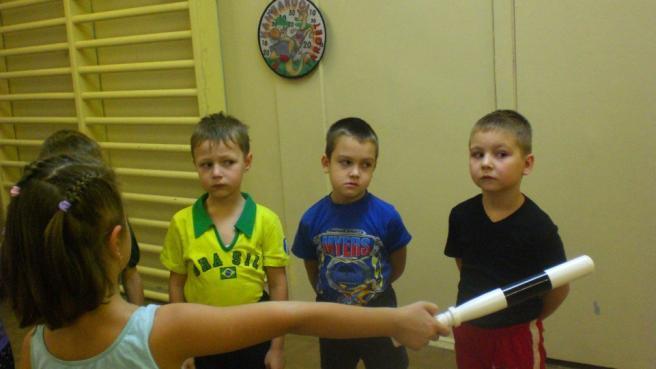 Гимнастика для глаз
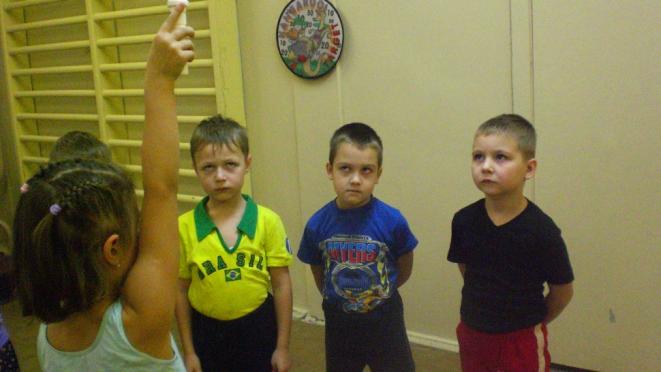 Профилактика плоскостопия
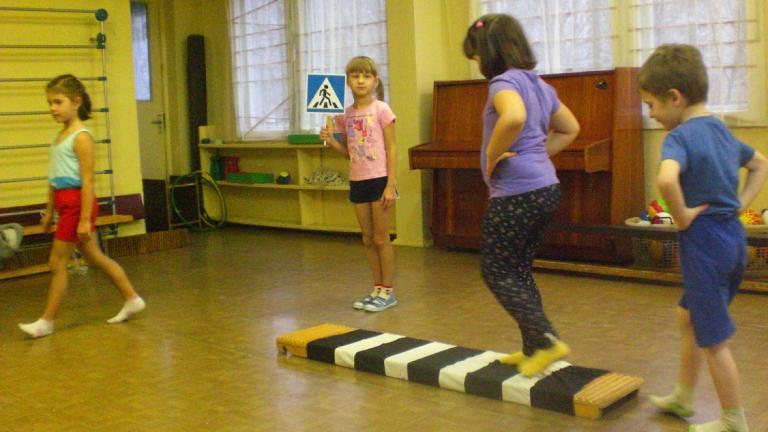 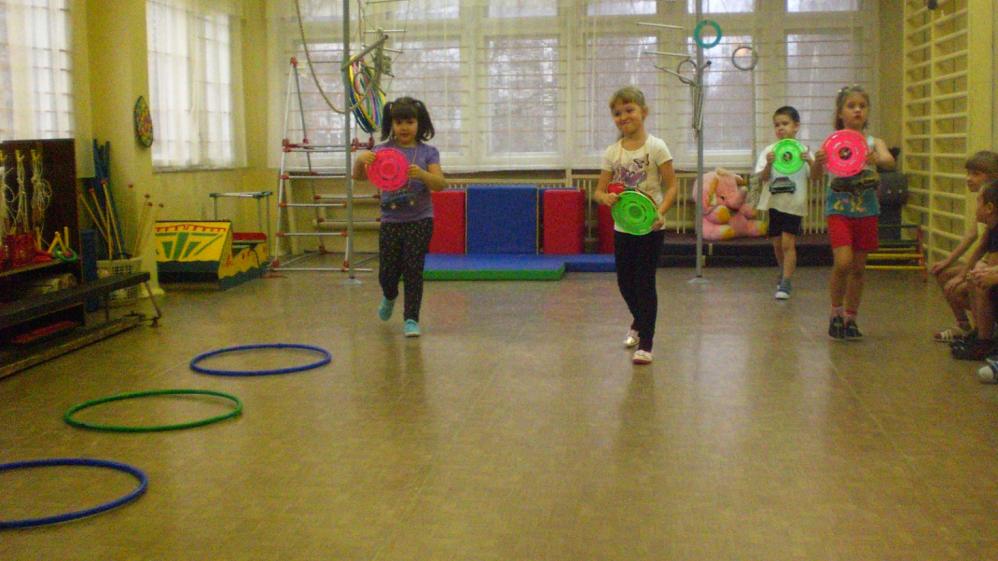 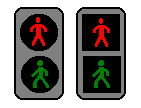 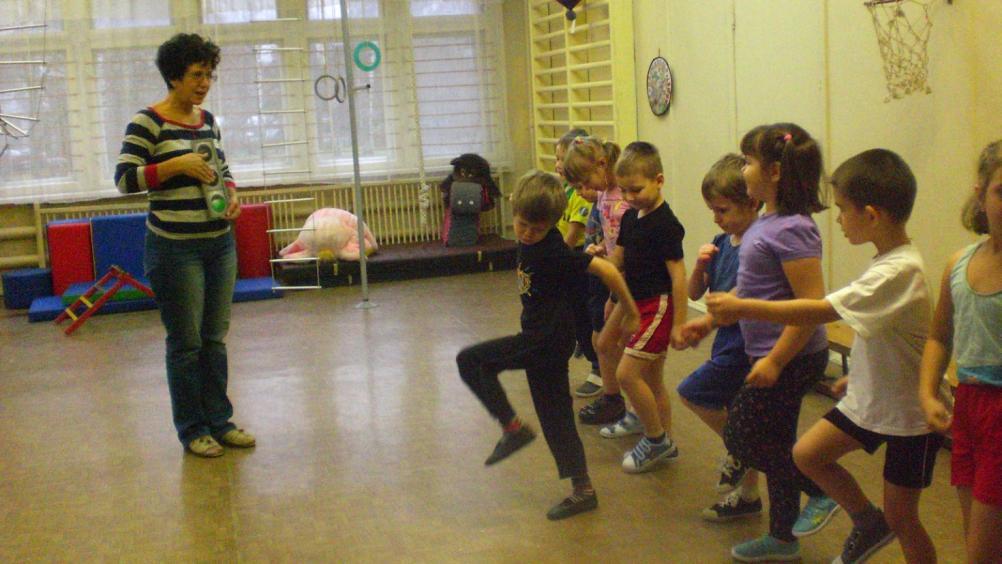 Подвижные игры с использованием атрибутов.
«Водители».  «Светофор»
Развитие речи
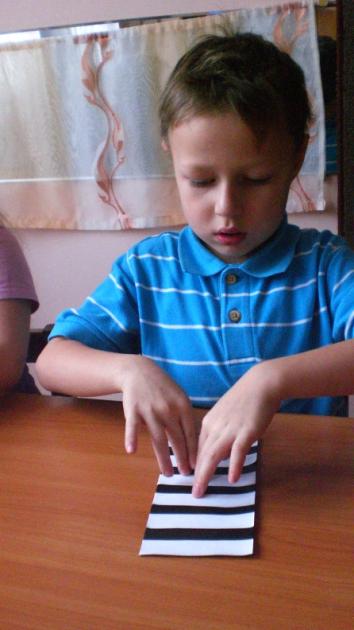 На логопедических занятиях и логопедических часах проводим: 
пальчиковую гимнастику,
автоматизацию звуков в авторских скороговорках.
С, З.
Самый веселый знак –зеленый,
Пропускает и всё разрешает.
Ш,Ж
В детский сад спешат ребята.
Желтый свет зажегся,
Лучше всем остановиться-
Подождать немножко.
Р
Красный свет, 
как зверь рычит –
«На дорогу путь закрыт!»
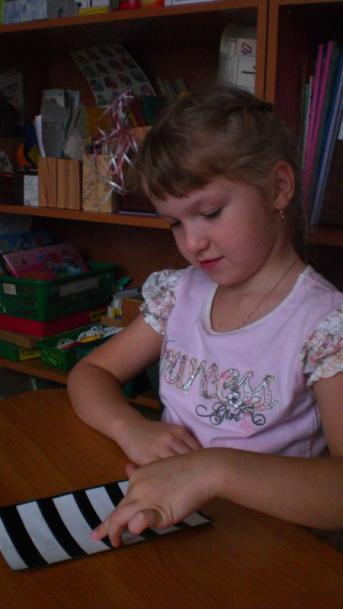 Развитие  и совершенствование грамматического строя речи на Лексических темах: «Транспорт. Правила дорожного движения»,
«Мой город, моя улица, адрес».
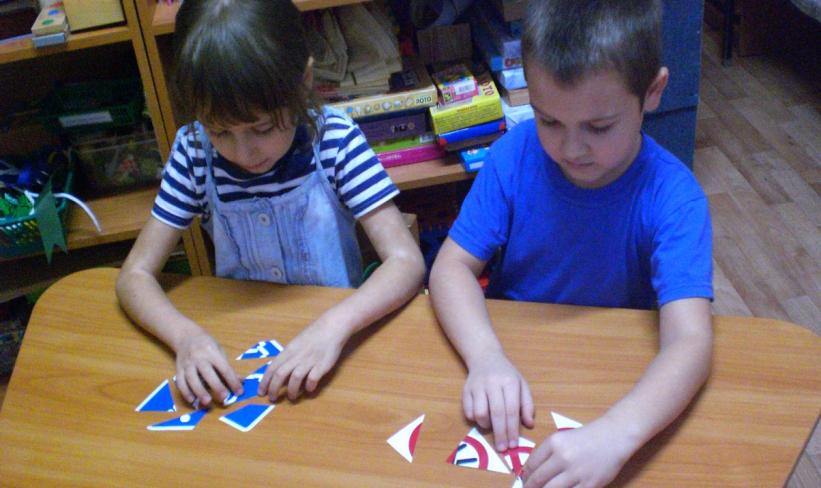 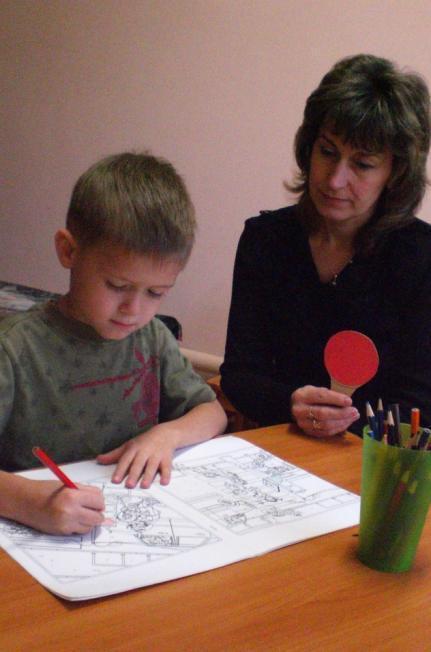 раскрашивание, разрезные картинки по правилам дорожного движения.
Использование дорожной лексики в речи детей.
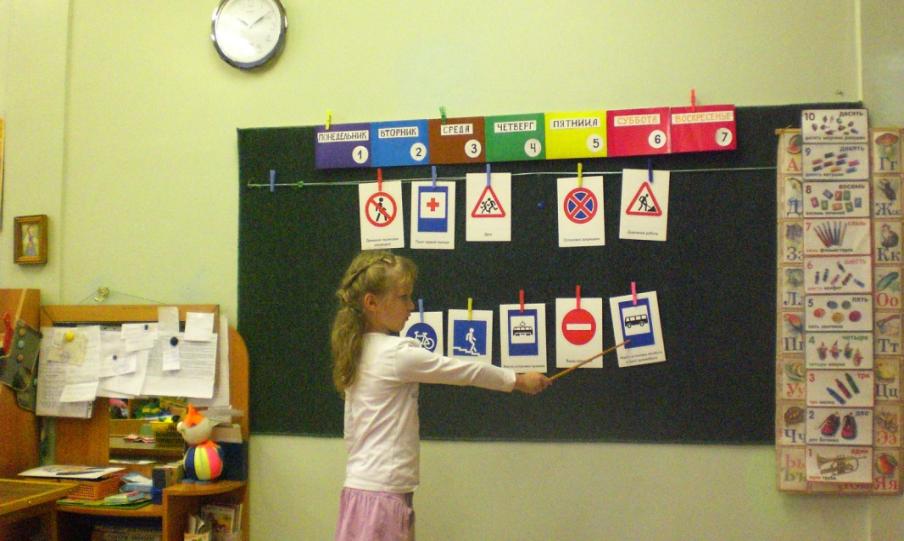 Разбор опасных и безопасных 
дорожных    ситуаций
Чтение художественной литературы, рассматривание иллюстраций.
Р.П. Бабина «Уроки светофорика»
С.В. Михалков «Дядя степа - милиционер»
Н. Носов «Автомобиль»
Л. Гальперштейн «Трамвай и его семья»
«Дорожная азбука»
А.Дорохов «Подземный ход», «Заборчик вдоль тротуара», «Шлагбаум» 
и другие произведения.
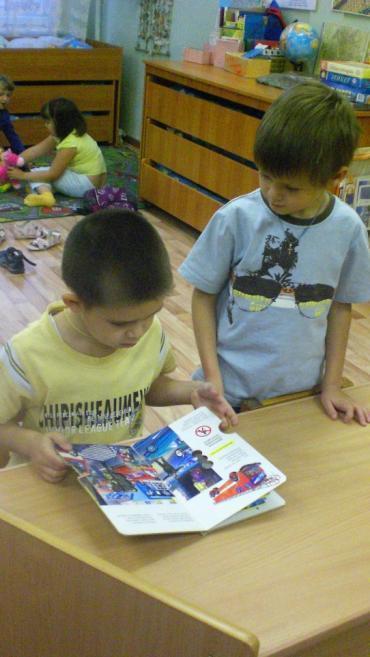 Светофор.
Чтоб тебе помочь
Путь пройти опасный,
Горим и день и ночь –
Зеленый, желтый,
                      красный.
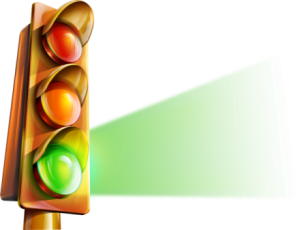 Организация  досуга, сюжетно-ролевые игры, просмотр спектаклей о ПДД.
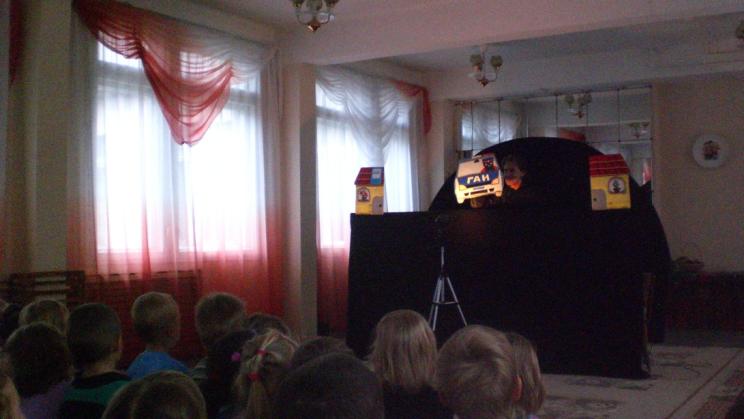 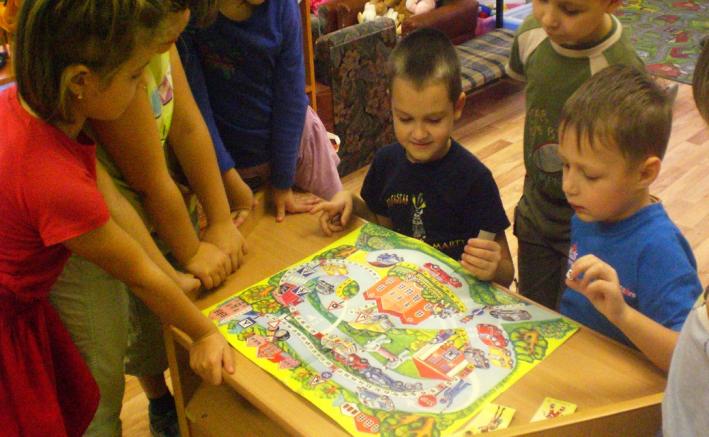 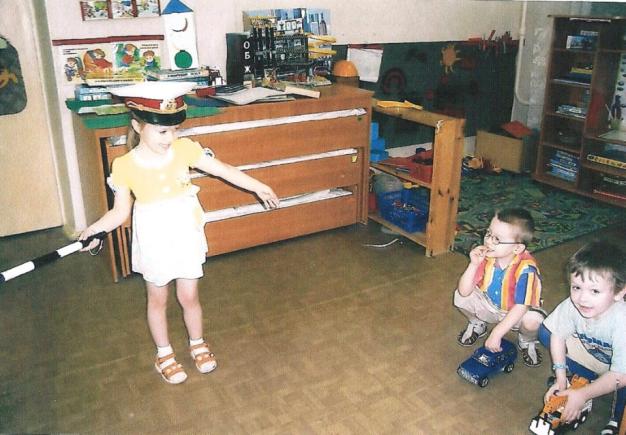 Уголок безопасности в группе для детей.
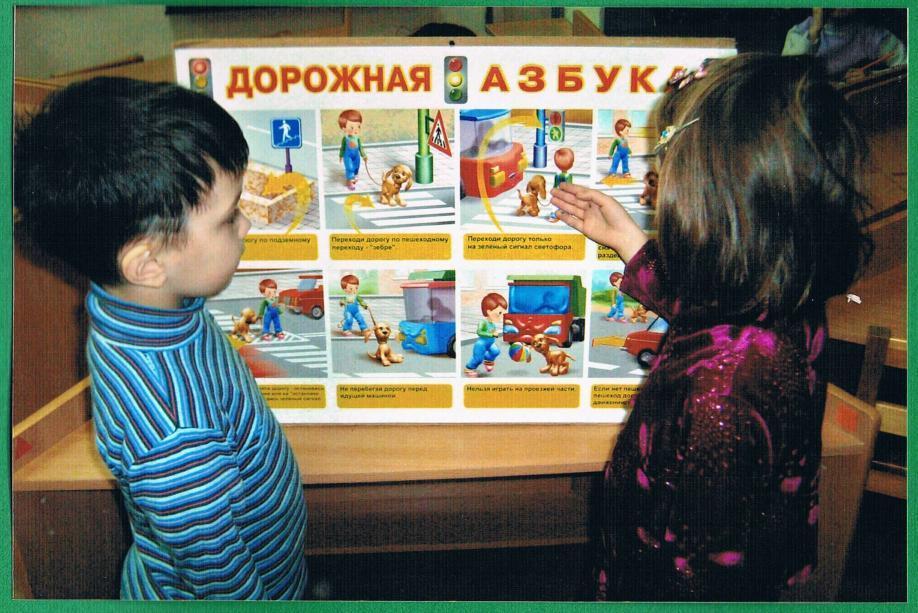 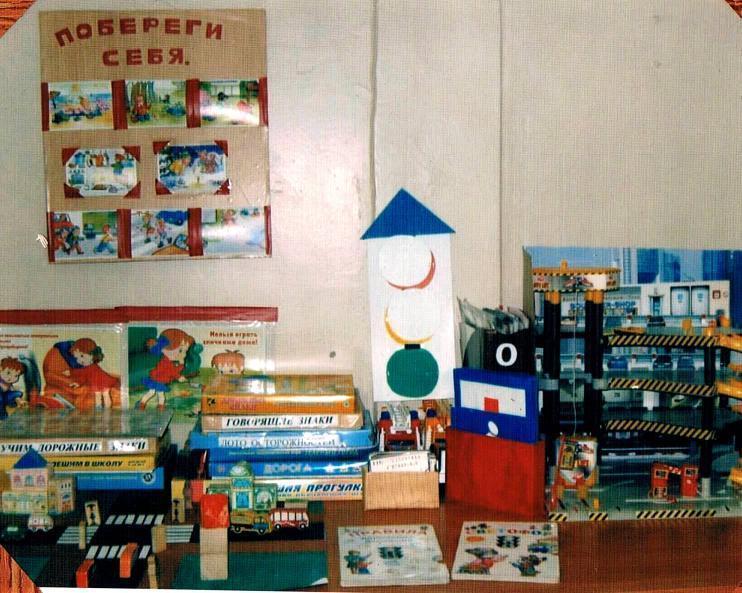 Использование макета нашего квартала для разучивания улиц, ориентации в знакомой местности, определение короткой и безопасной дороги к дому.
Взаимосвязь с родителями.
Беседы с родителями и детьми.
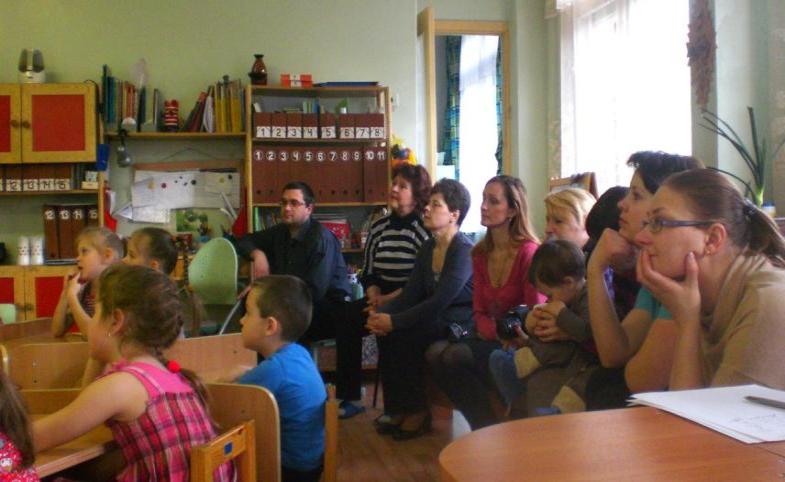 Темы бесед : 
«Для чего нужны правила дорожного движения и что они собой представляют.»
«Статистика и типичные случаи детского травматизма, меры его предупреждения»
Круглые столы
На круглых столах с родителями по теме «Дисциплина на улице –залог безопасности пешеходов», проводим различные игры с родителями и детьми.
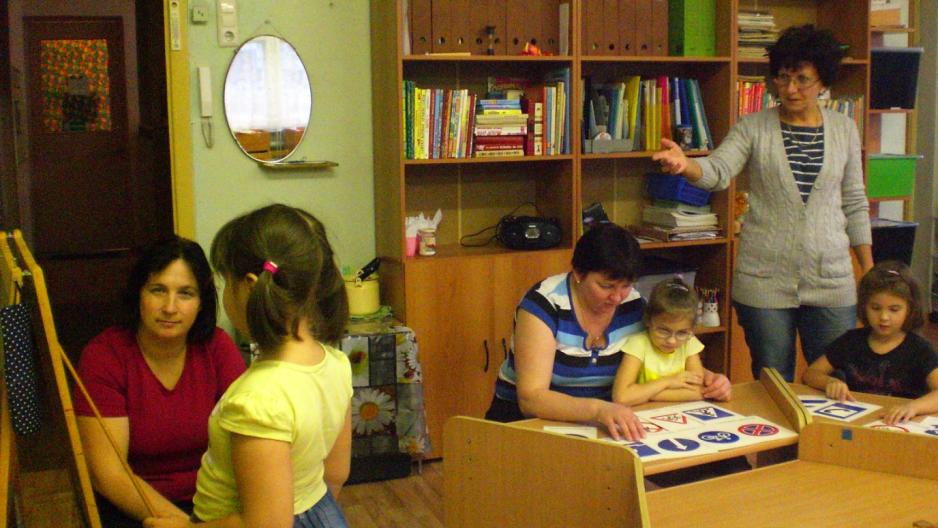 Темы круглых столов: «Хорошо ли вы знаете Правила дорожного движения?»,  «Азбука безопасности» и др.
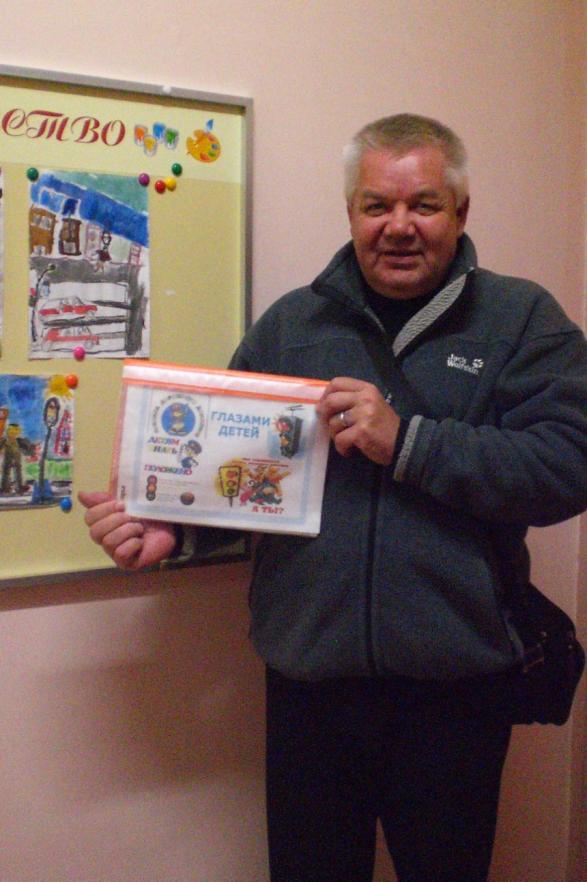 После бесед , круглых столов предлагаем  детям вместе с родителями дома закрепить  полученные знания в рисунках. 
Из этих рисунков мы составляем мини альбомы.
Используемая литература:
А.В. Вашкевич, М.М. Исхаков «Профилактика детского дорожно-транспортного травматизма в образовательных учреждениях»СПб ун-т МВД России 2012г.
Н.Н. Авдеева, Н.Л.Князева «Безопасность» СПб: «Детство-пресс»-2002г.
К.Ю. Белая, В.Н. Зимонина «Как обеспечить безопасность дошкольника» М: «Просвещение»-1998г
Э.Я. Степаненкова, М.Ф. Филенко «Дошкольникам - о правилах дорожного движения» М: «Просвещение» 1995г.
В.А. Добрякова, Н.В.Борисова «Три сигнала светофора» М: «Просвещение» – 1989г.
Н.Королев, М.Эльтерман «Светофор» учебное пособие СПб 2011г.
Желаем  успехов!